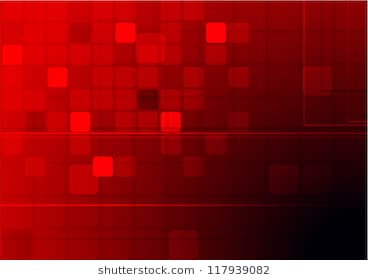 Carlton Comprehensive Public High School
Todays Class Times
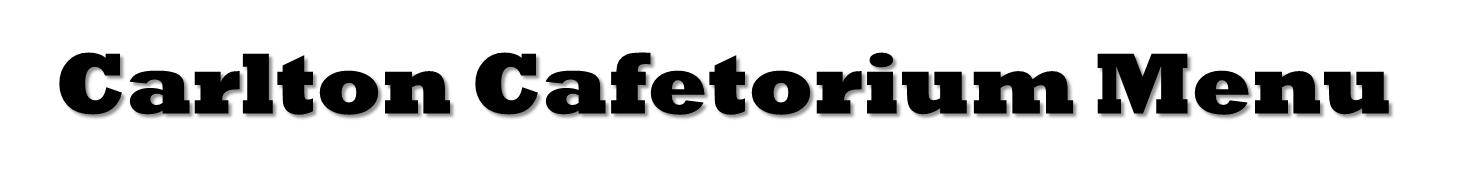 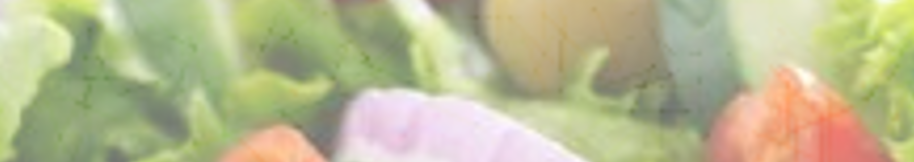 Tuesday, Oct. 23
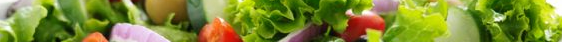 Problems signing into Students Achieve?
Check  
address
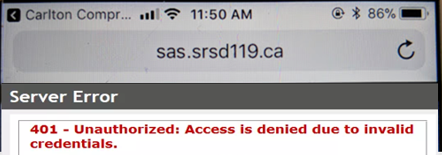 Refresh  and log in again.
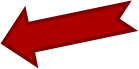 **Forgot your password?  See the Learning Commons Staff.
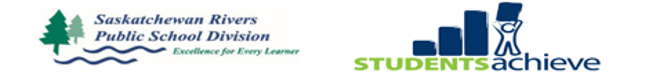 Problems signing into Students Achieve?
Check  
address
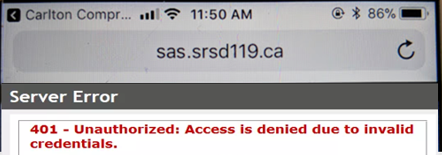 Refresh  and log in again.
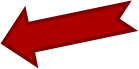 **Forgot your password?  See the Learning Commons Staff.
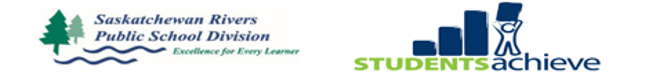 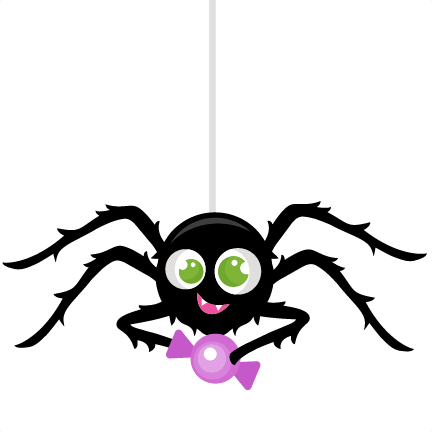 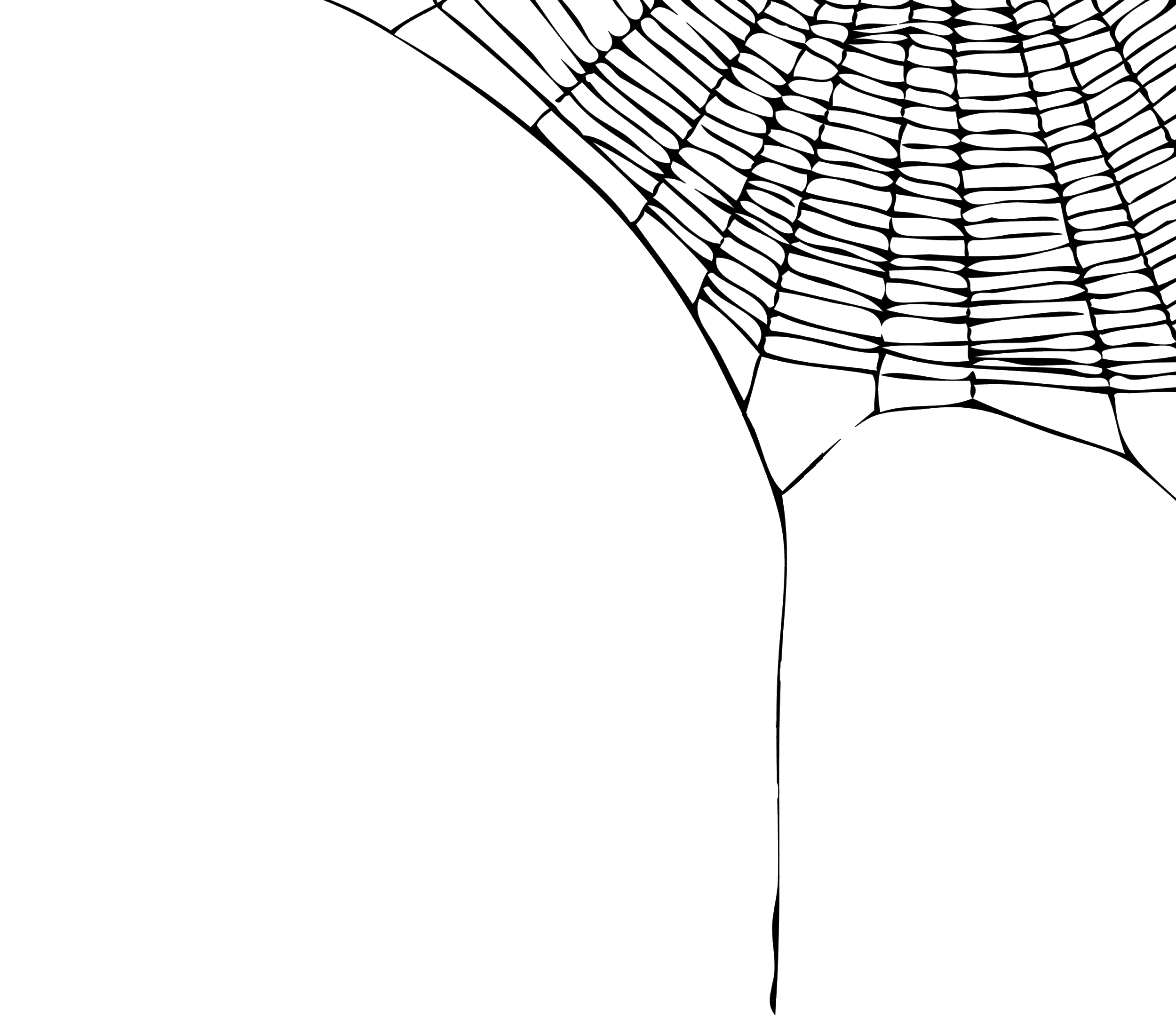 Buy one for a friend!
Halloween Candy Grams
Sold: Thursday 25th- Tuesday 30th in the the rotunda at noon
Delivered: October 31st
Make someone’s day!
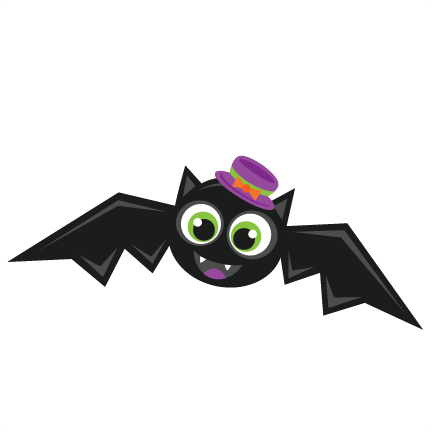 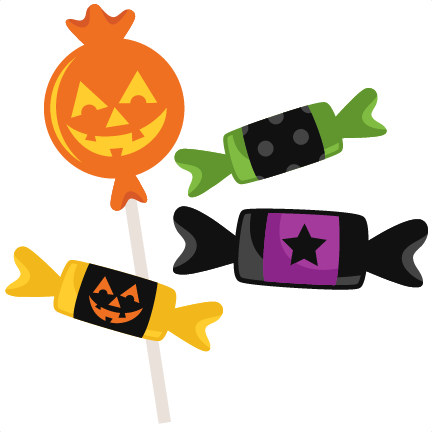 1 bag - 1$
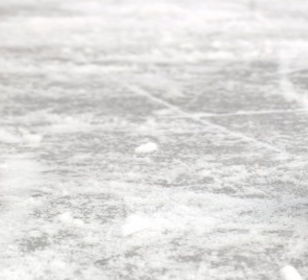 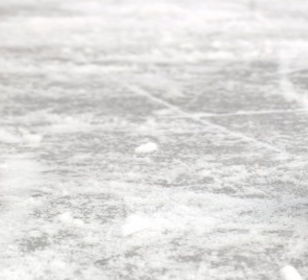 Next Game 
       TONIGHT  (Tues. Oct. 23)
		 7  pm       
 Everett Silvertips
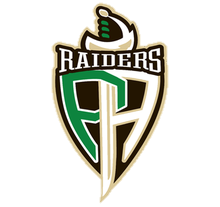 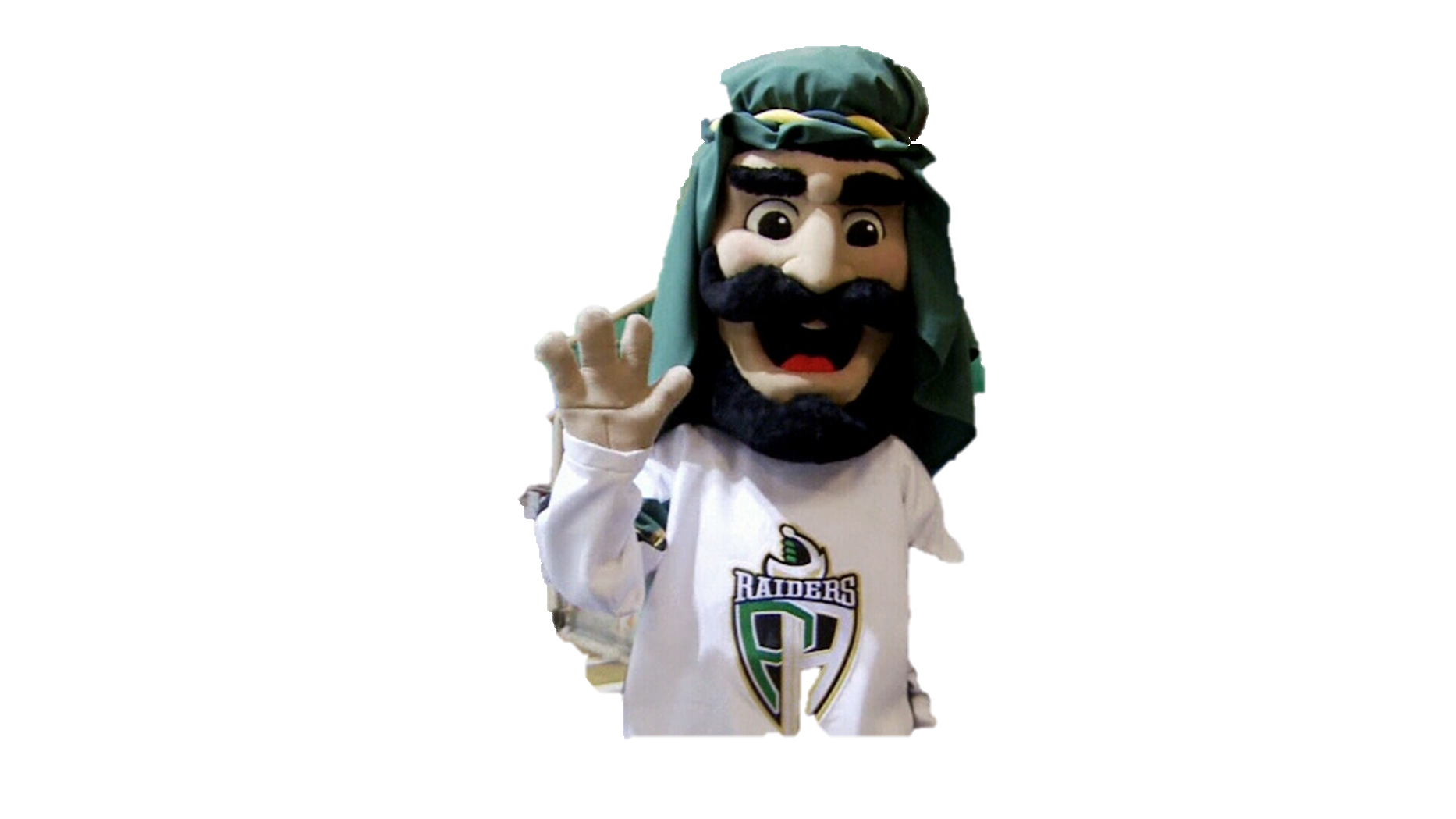 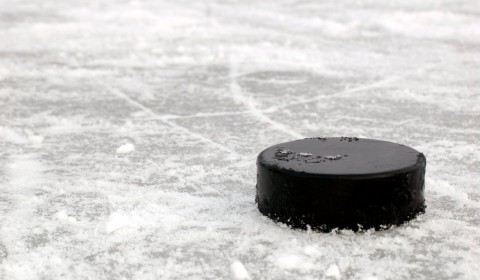 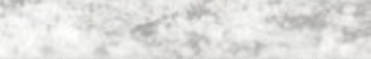 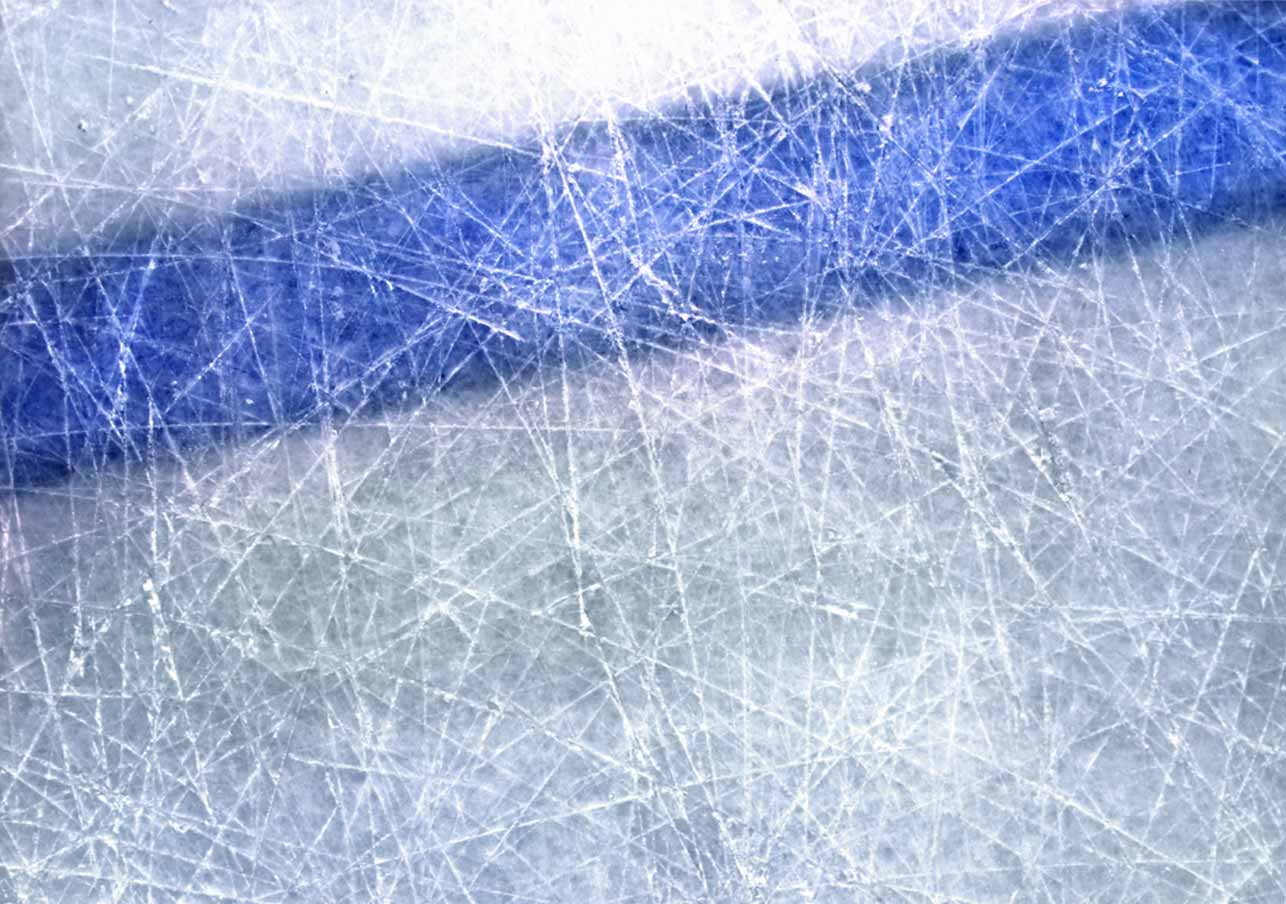 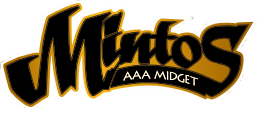 Game Night
Mintos vs Beardy’s Black Hawks  
Wed. Oct. 24  
7:00 pm
Tickets $5 at the General Office
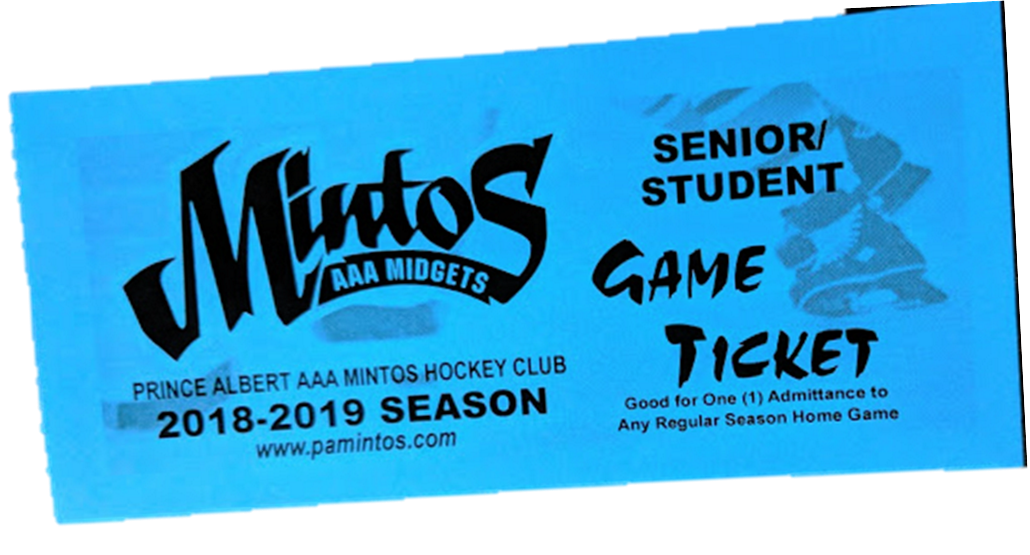 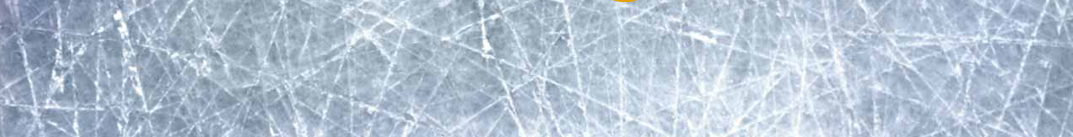 Voyagez!
Québec. Montréal. Easter 2020.
Talk to a French teacher today!
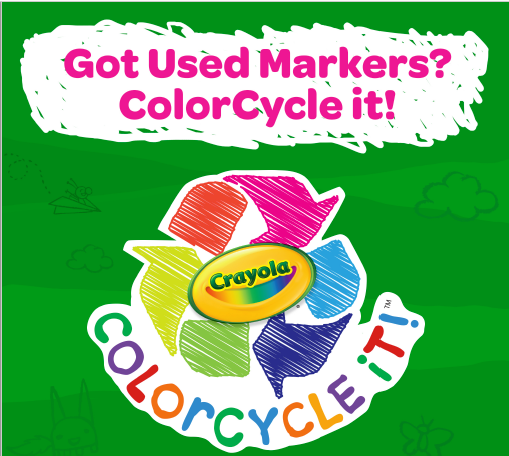 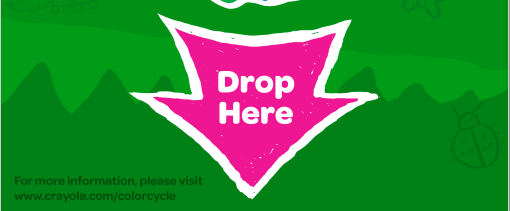 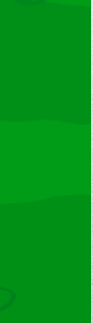 Outside  B117 or 
B212  or 
In General Office
*Help keep plastic out of the landfill
Grade 11 & 12 Students!
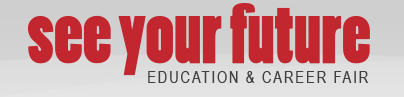 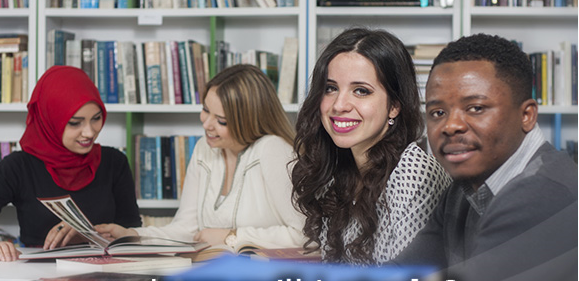 Saskatoon 
Mon. Nov. 5th 
Leaving Carlton 7:30 am
See Mr. Thunderchild 
for info and registration
Where will I study?
Where will I live?
What scholarships are available?
What program do I require to get the job I want?
Students interested in CURLING	
	  meeting		 
                            Thurs. Oct. 25
                            12:20
                            G109 (Machine Shop)
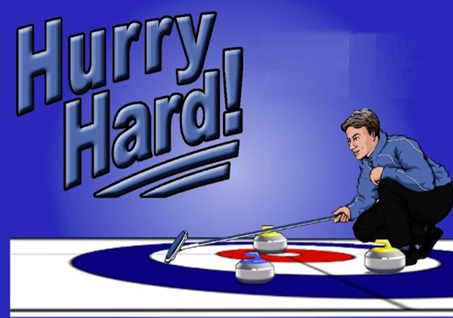 *Novices welcome!     Training provided!
Learn a new sport!
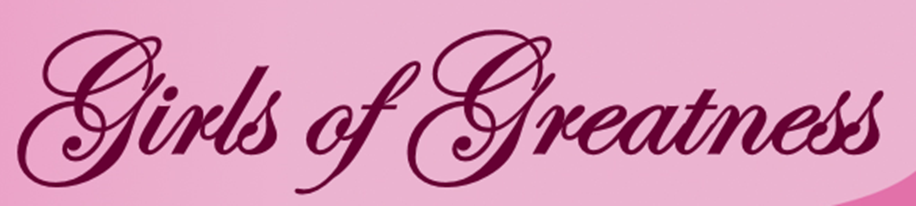 Girls of Greatness
Next meeting:
Tues. Oct. 30, 2018
Period 5
Student Lounge
Open to Grades 9-12
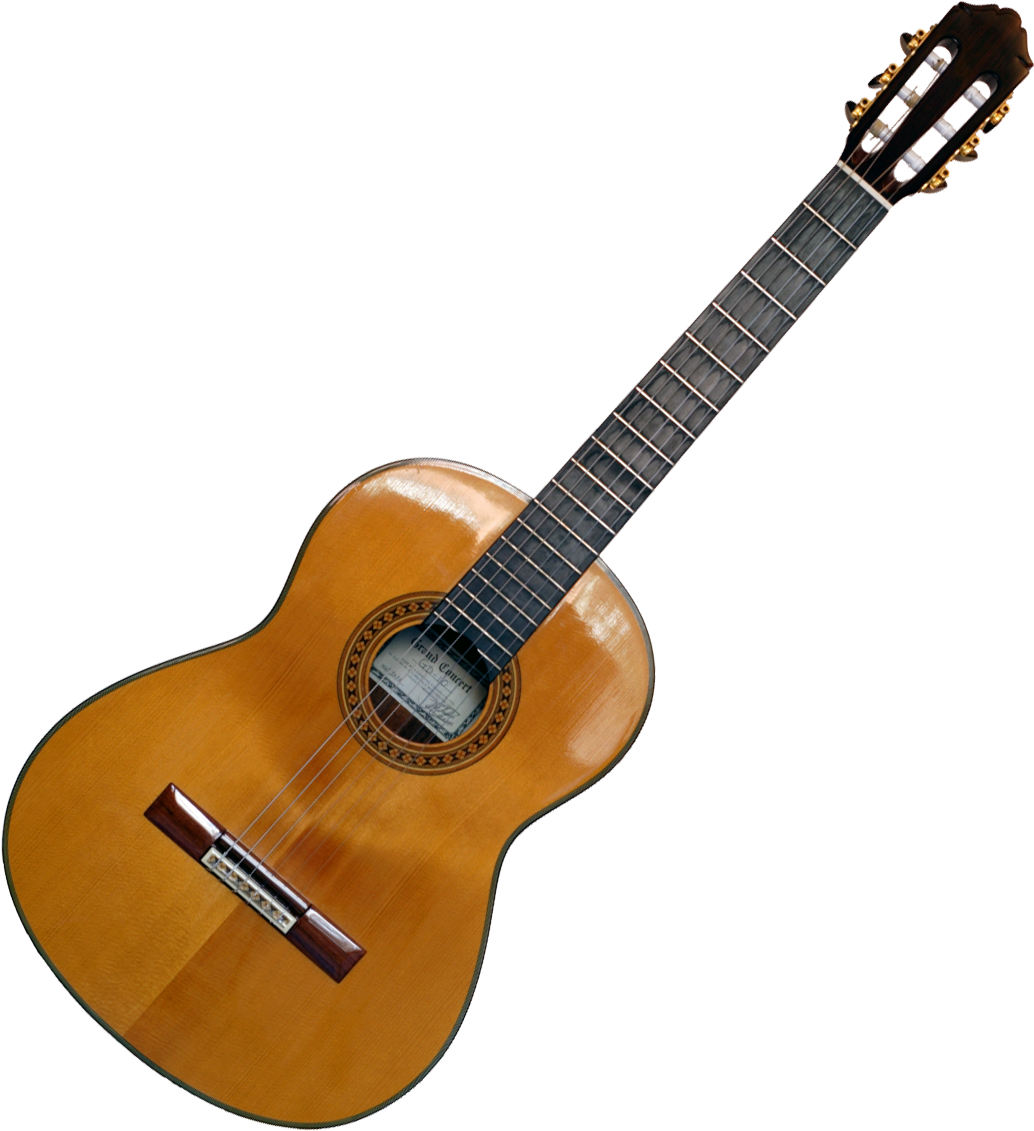 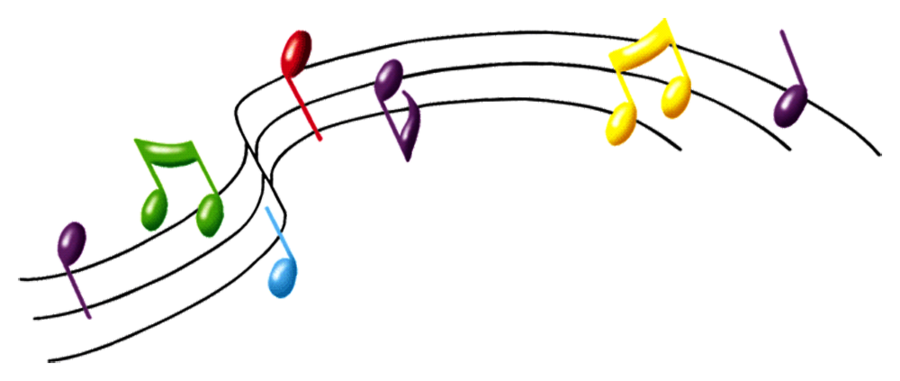 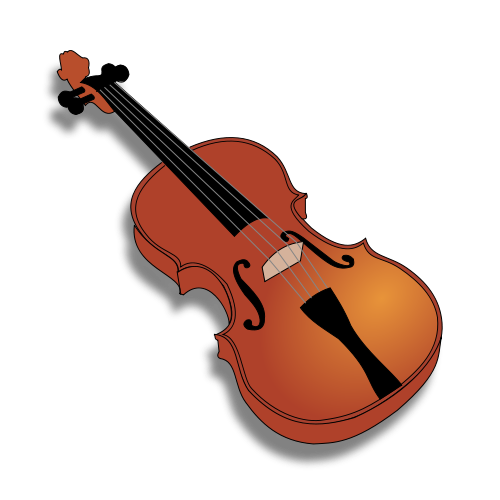 STARTING
Thursdays, Nov. 1
Lunch time
    Y101 (by the Band room)
Crusader Music Club
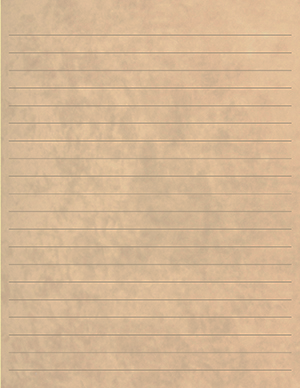 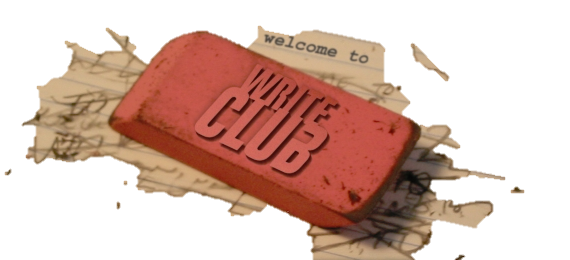 *New Date
   Fridays 
   Lunch 
   B101
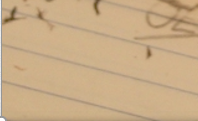 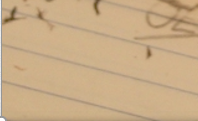 Check the door of B101 for a full schedule.
       Everyone welcome.
                Bring your lunch.
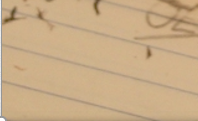